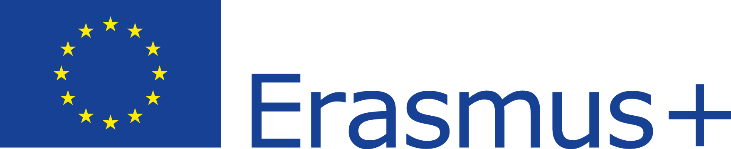 Energy demand estimationExercise DEVELOPMENT OF ENERGY EDUCATION IN THE MEKONG REGION (DEEM)THIRD TRAINING
Mr. Mika Korkeakoski 
Development Director, University of Turku, Finland
mika.korkeakoski@utu.fi
OBJECTIVES
Learn to estimate energy demand of villages
Understand daily demand profiles and load curve for a village 
Learn to construct future energy demand estimations
Learning by doing on case studies
Optimising power system with the help of homer (next training)
2 cases:Fishvilleremoteville
TASK 1- Determine the most common electric  appliances relevant to your case example
TASK 2-	Estimate electricity consumption of appliances & how many hours per day they are used
TASK 3- DETERMINE WHEN APPLIANCES ARE USED TO CREATE A DAILY DEMAND PROFILE AND A LOAD CURVE
TASK 4- FUTURE ENERGY DEMAND ESTIMATION
TASK 5 -	Based on current situation and the load curve, estimate potential options for power system configuration
QUESTIONS, COMMENTS?
TASK 6 – PRESENT YOUR CASE & EXPLAIN HOW THE TEAM REACHED TO THE RESULTS TO THE REST OF THE AUDIENCE
TASK 7- INPUT THE INFORMATION TO HOMER TO OPTIMISE THE POWER SYSTEM FOR YOUR CASE
Thank you
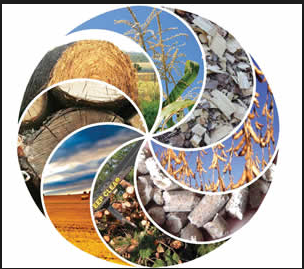 Mika Korkeakoski
Finland Futures Research Centre
University of Turku
Finland
mika.korkeakoski@utu.fi